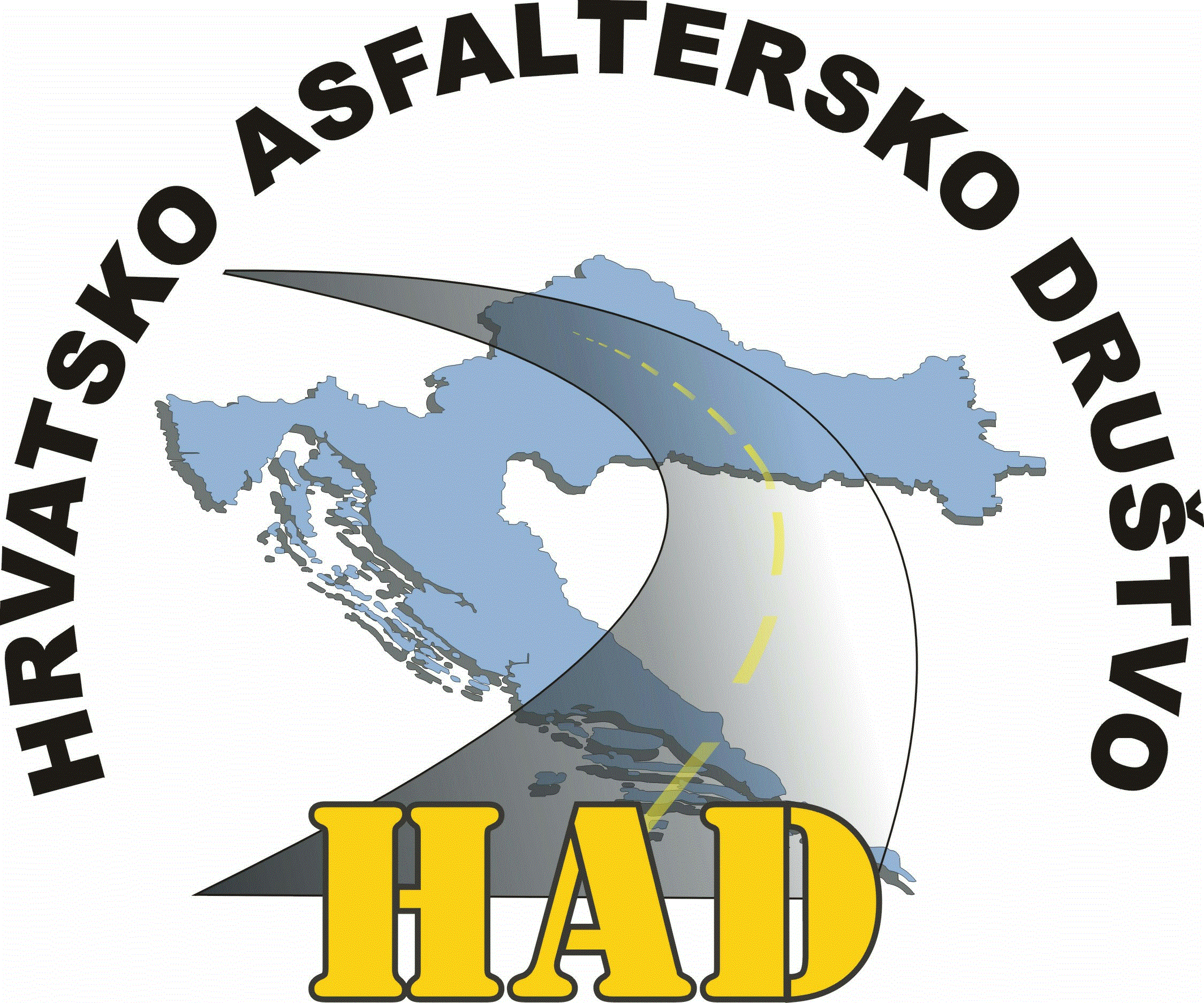 HRvatsko asfaltersko društvoCold In situ recycling andvery thin asphalt concrete- French technologyJP MichautSeminar ASFALTNI KOLNICI 2015Opatija, 05. – 06. 03. 2015
1
Novacol  cold in situ recycling
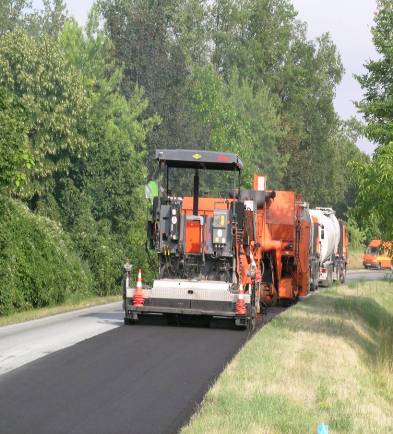 NOVACOL from 1986
More than 25 years
More than 6,000,000m²
In different countries
2
What is the cold in-situ recycling?
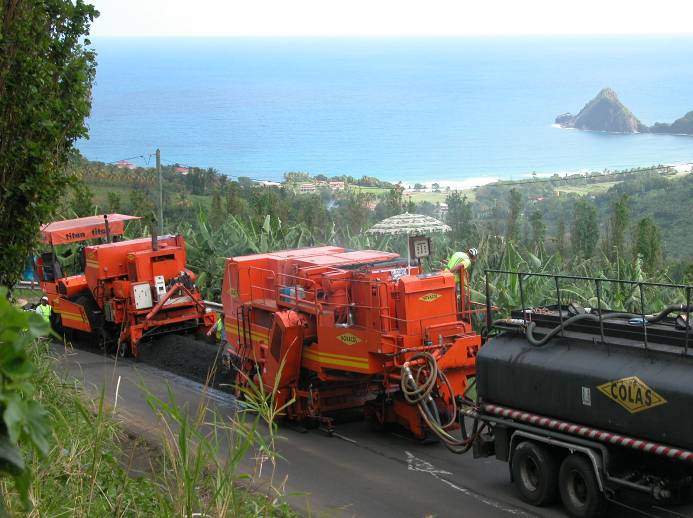 Cold in-situ recycling  consists:
milling or crushing the old pavement up to 20 cm depth, 
incorporate in the same time in the milled and crushed material a bituminous emulsion, 
In order to stabilize the recycled layer and to give it rejuvenation and cohesion. 

The mixture is laid and compacted to constitute a new binder course
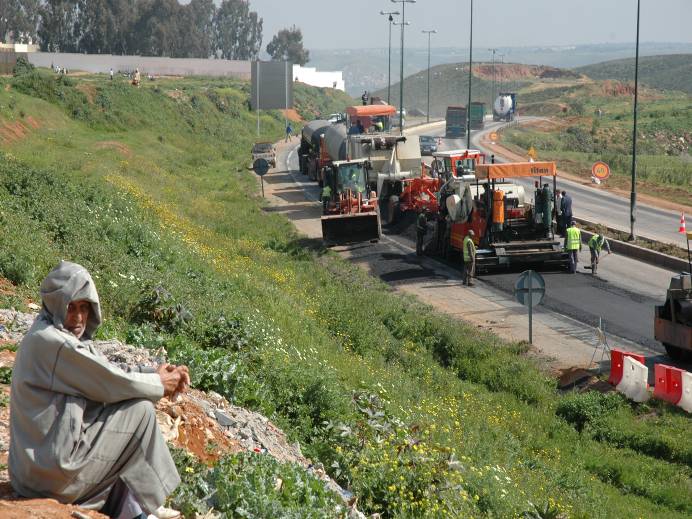 3
Cold in-situ recycling workshop
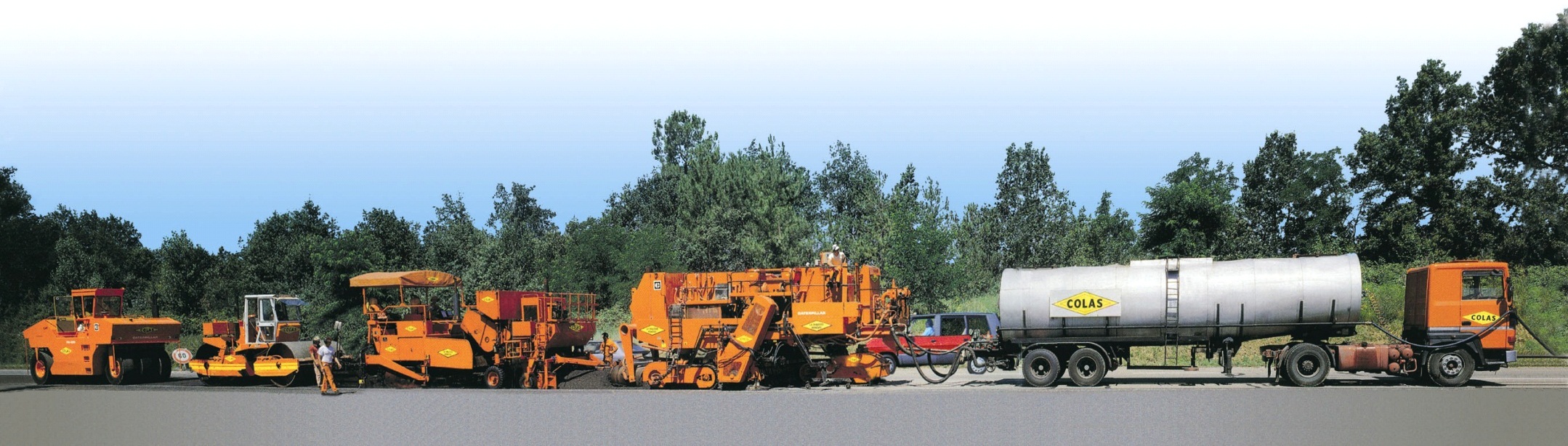 ROLLER
SUPPLY TANKER
MIXER MILLING MACHINE
(Rejuvenating emulsion)
E COMPACTOR
PAVER
Length around 200 m only !!!
WINDROW ELEVATORTACK COAT
4
Novacol Cold in-situ recycling
PRINCIPLE
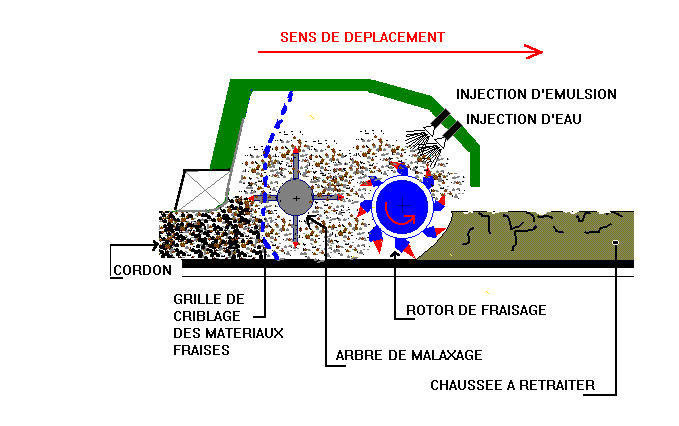 5
Cold in-situ recyclingObjectives and fields
To recycle the upper bituminous layers damaged by fatigue to form a new binder or base course.

To recycle the surface layer and a few centimeters of the course of semi rigid pavement in order to restore the bonding and to reconstitute a new surfacing.

To recycle alone the bituminous wearing course to remedy surface layer problem such as  cracking, excessive ageing of binder, etc.
6
Cold in-situ recyclingLimits of use
Climatic condition too low
Max size < 80mm
Presence of geo textile
Presence of many services exits and manholes
Homogeneity of the old pavement
7
State of the art: French guide
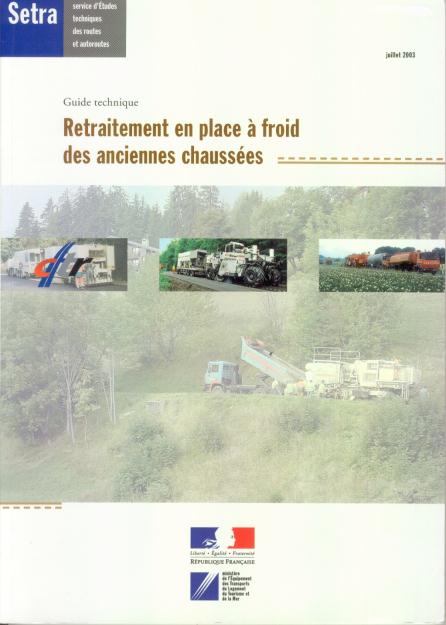 8
Objectives and Classification
9
Objectives and Classification
10
Cold in-situ recycling Mechanical performances
Correlation used in France between Duriez test results       and estimated                                     stiffness modulus
11
Novacol  Cold in-situ recyclingPreliminary studies
Field investigation (boring, deflection, visual aspect)

Characterization of the in situ materials 

Feasibility of in situ recycling
Maximum size material
Old binder characteristics (Pen-R&B)
12
Novacol  Cold in-situ recyclingMix design
Characterization of the material
Selection of the new binder to determine the need of rejuvenation
Binder determination according to the in situ total Asphalt concrete
Class I :   3 to 5 %
Class II :  1 to 3 %
Class III : Up to 2%
Mechanical properties: water resistance (Duriez) & Gyratory Shear Press tests (PCG)
13
Novacol  Cold in-situ recycling
REJUVENATION AGEING BINDER
Target : R&B  decrease from 5 to 15° C
14
Wearing course In situ treatment
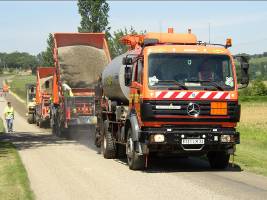 In situ recycling as binder course 
Sealing coat after compaction
Wearing course is adapted to the traffic:
Surface dressing
Micro surfacing,
Thin AC
Thick AC for Heavy traffic
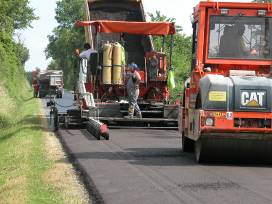 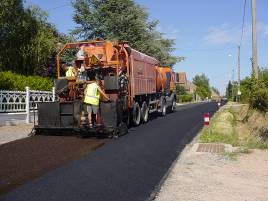 15
In situ recycling as wearing course
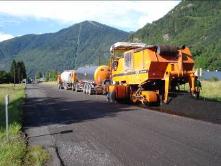 Depth from 5 to 7 cm thick
Calibrated reclaimed asphalt (milling procedure and old wearing course quality)
Special emulsion for a good coating and for rejuvenating the old binder
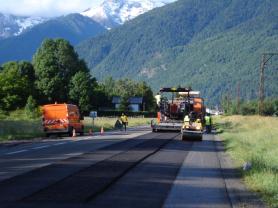 16
In situ recycling as wearing course
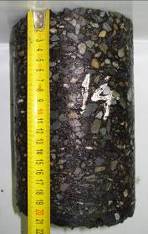 Mechanical characteristic evolution
17
Novacol Cold in-situ recycling
Perfect bonding
BEFORE
AFTER
18
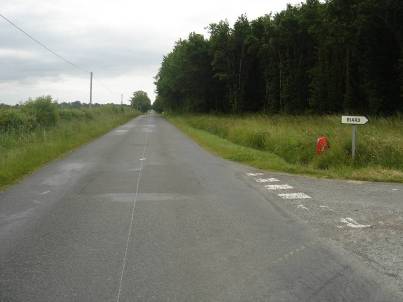 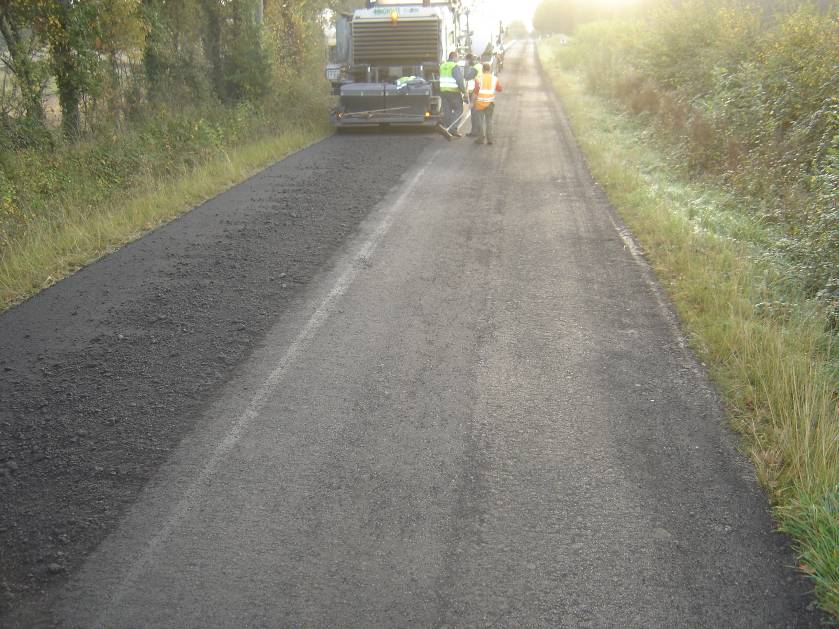 Before
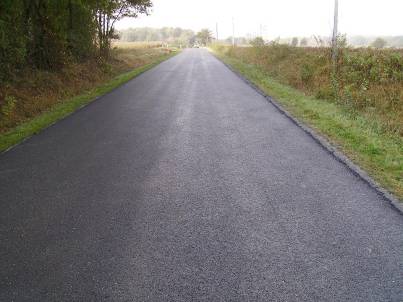 During
After
19
Novacol Cold in situ recycling
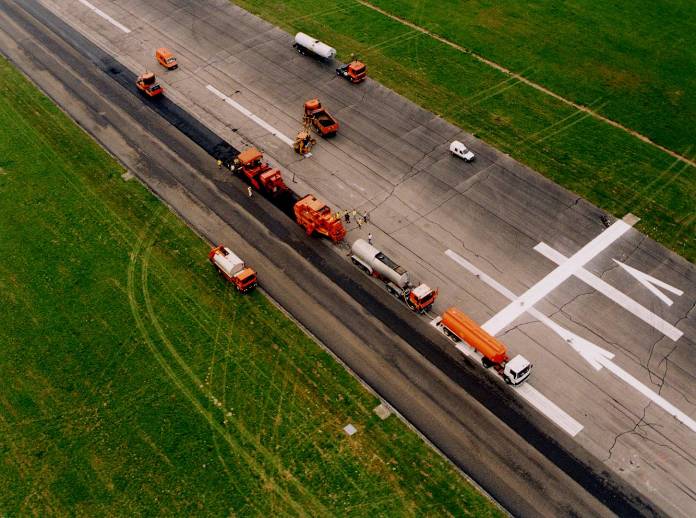 Very good bonding
5 cm AC
AC with asbestos
13 cm
NOVACOL
6 cm
AC
Limoges airport
18 cm Cement material
20 cm Cement material
20
Novacol typical job site in France
Structure in place:
5 cm surface course
6 cm Binder Course (AC)
The job : 
In situ recycling: 8 cm depth
Rejuvenating emulsion: 2%
Wearing course : thin asphalt concrete (Ruflex) 4 cm
21
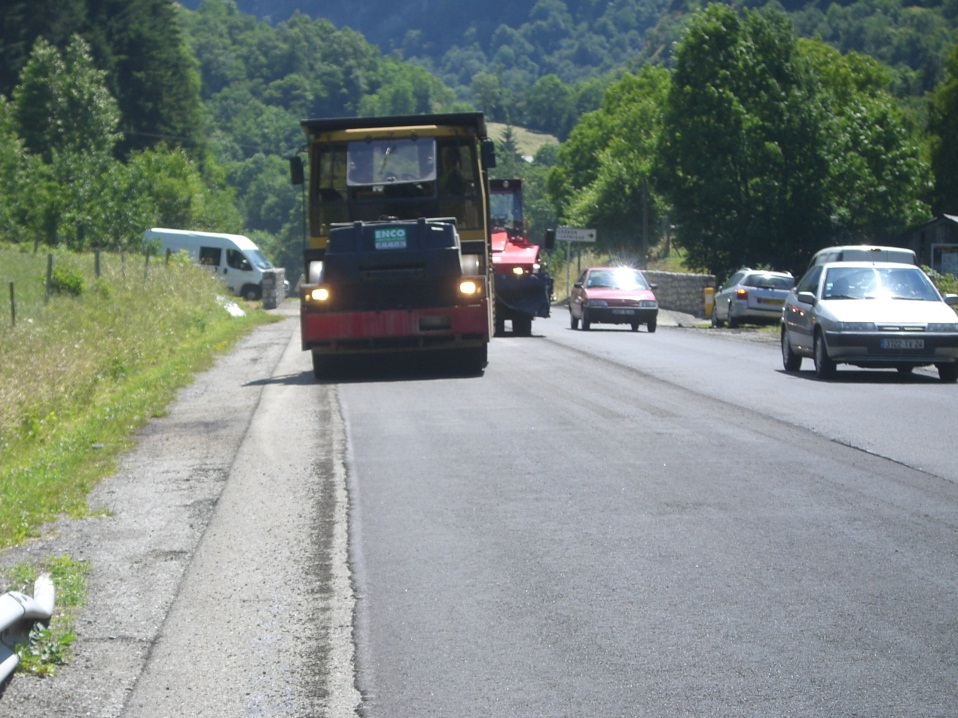 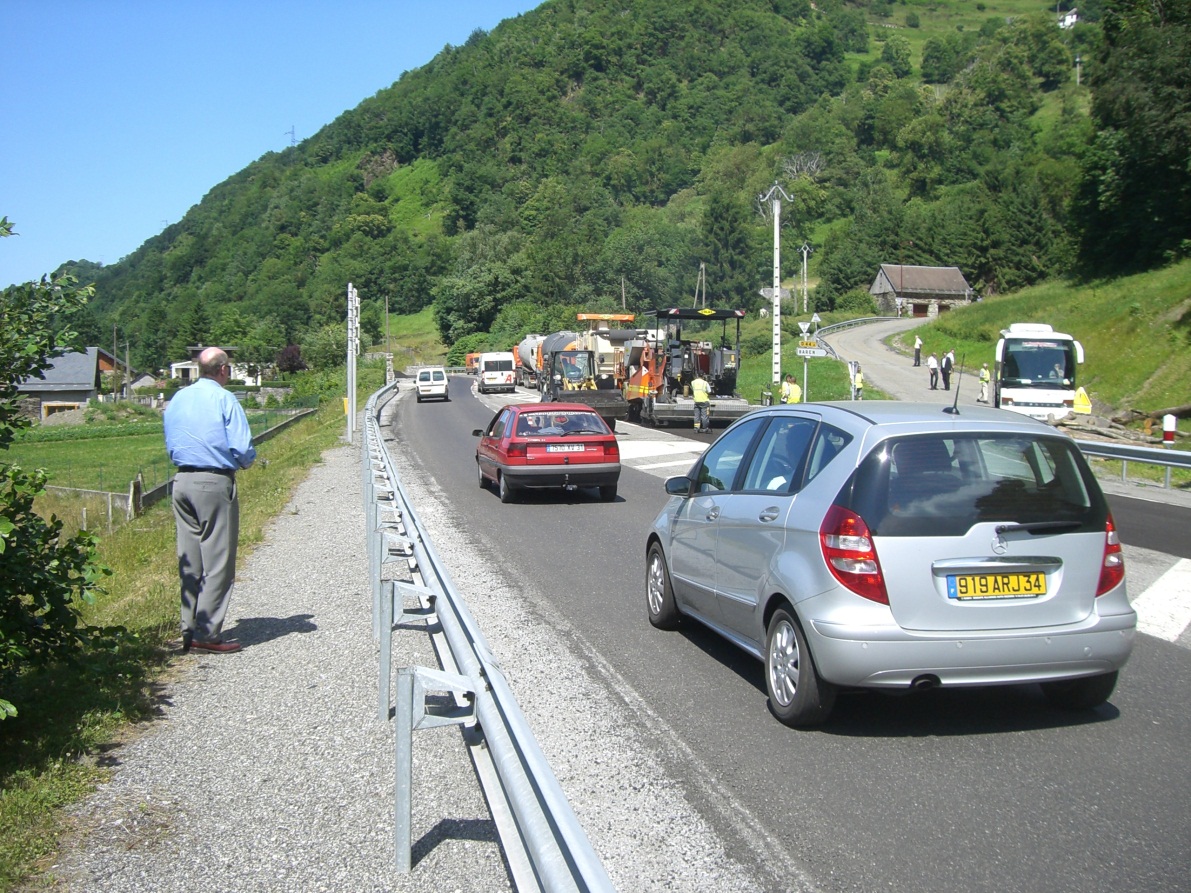 Works under traffic
22
In situ multi recycling
Traffic:  150 < HGV < 300
Pavement reinforced in 2001 with:
4 cm thin AC
8 cm of in situ cold recycling with emulsion 
Asphalt concrete
Unbound materials
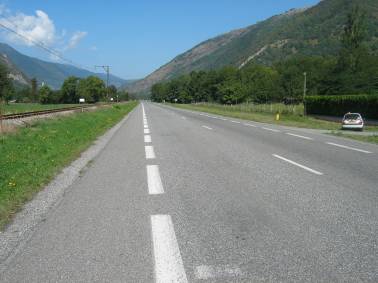 23
23
2010 maintenance
1st section
in situ treatment: 8 cm thick
micro surfacing

2nd section
milling of the existing wearing course
In situ treatment: 8cm thick
4 cm thin AC
24
Binder   characteristics
1st section: 100% of reclaimed asphalt with 2% special emulsion 



2nd section: as above
25
Special   emulsion
26
Follow-up
All cores are stuck 
Density:
Traditional emulsion : 82-85%
Special emulsion : 88-92%
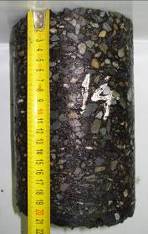 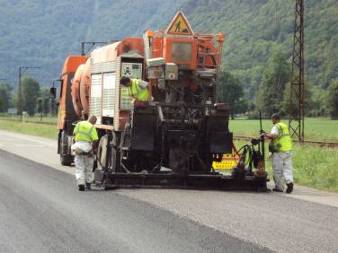 27
Very high rutting resistanceTransversal profile
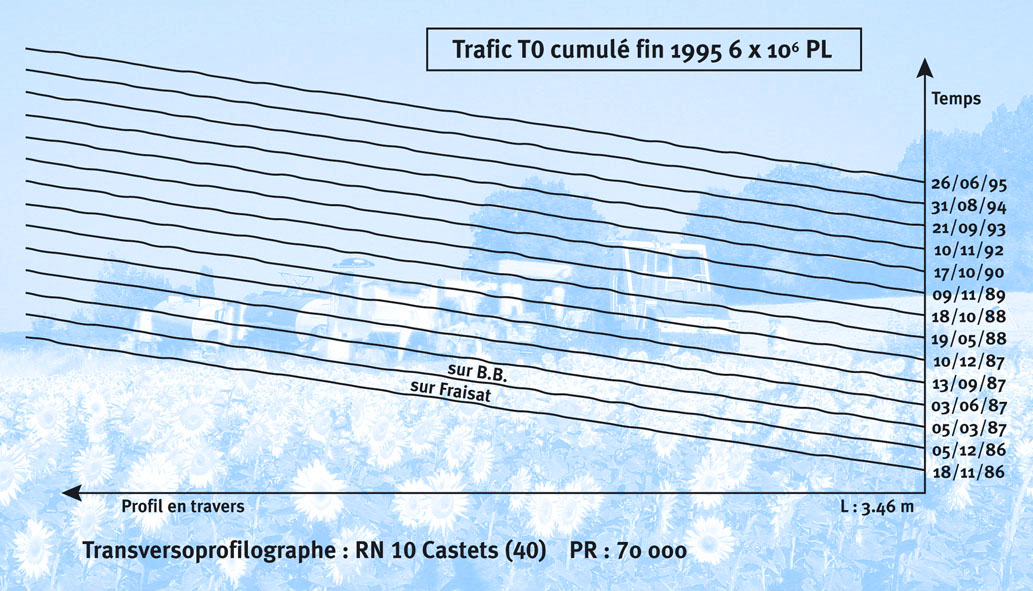 RN 10 slow lane : 20,000 vehicles / day, 16 % of HGV
 after 10 years : no transversal deformation
28
Life cycle analysis: energy consumption for 1 m² recycled road
29
Life cycle analysis : GHG Emission for 1 m² recycled pavement
30
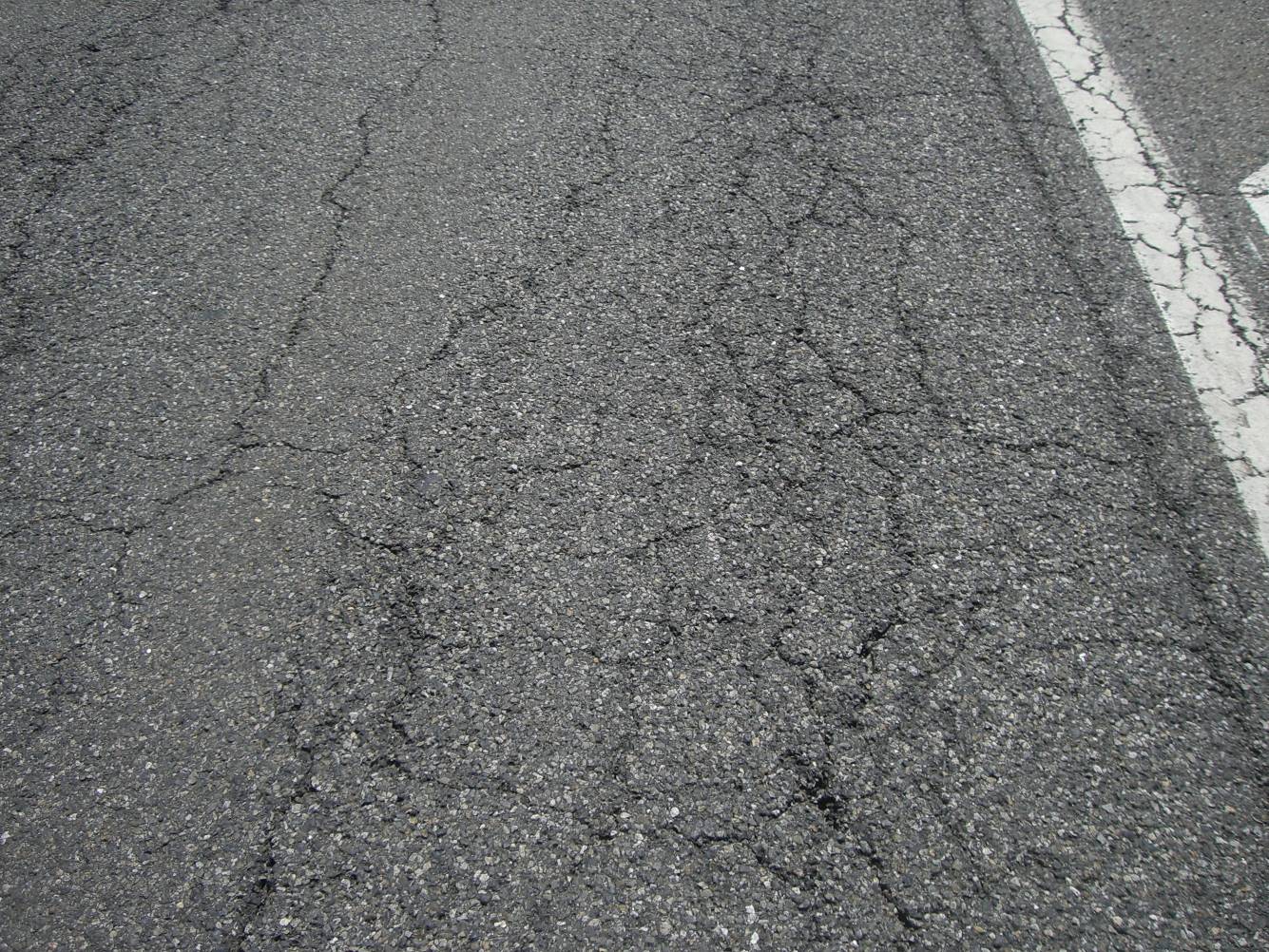 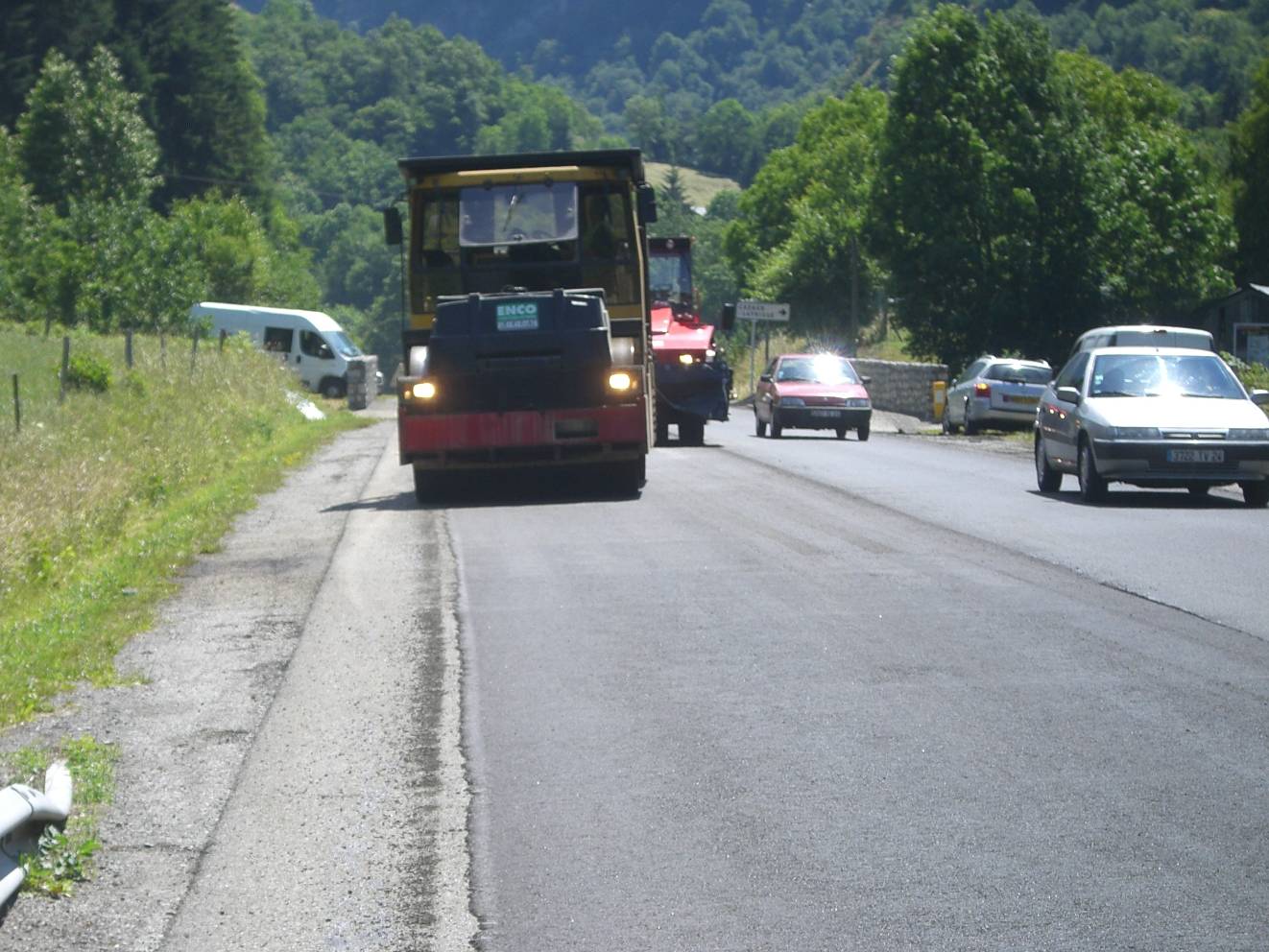 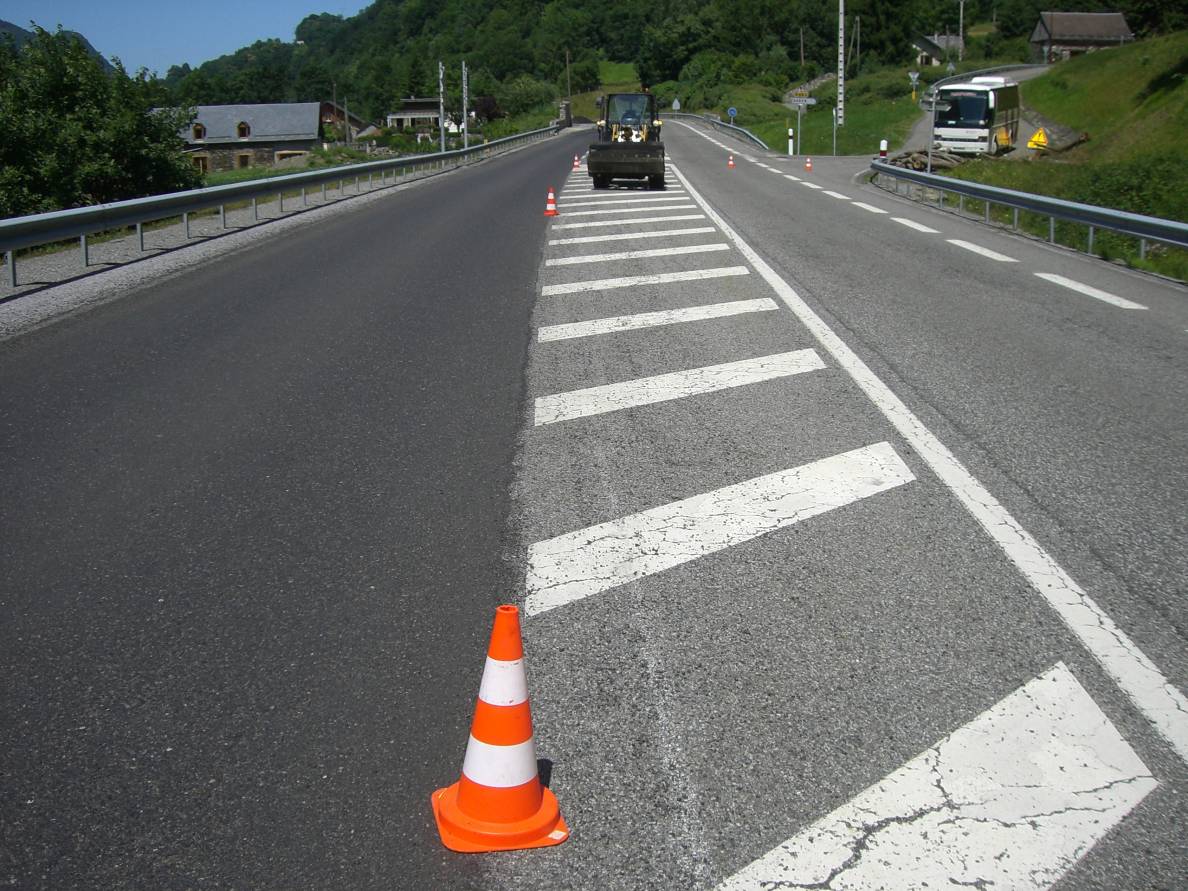 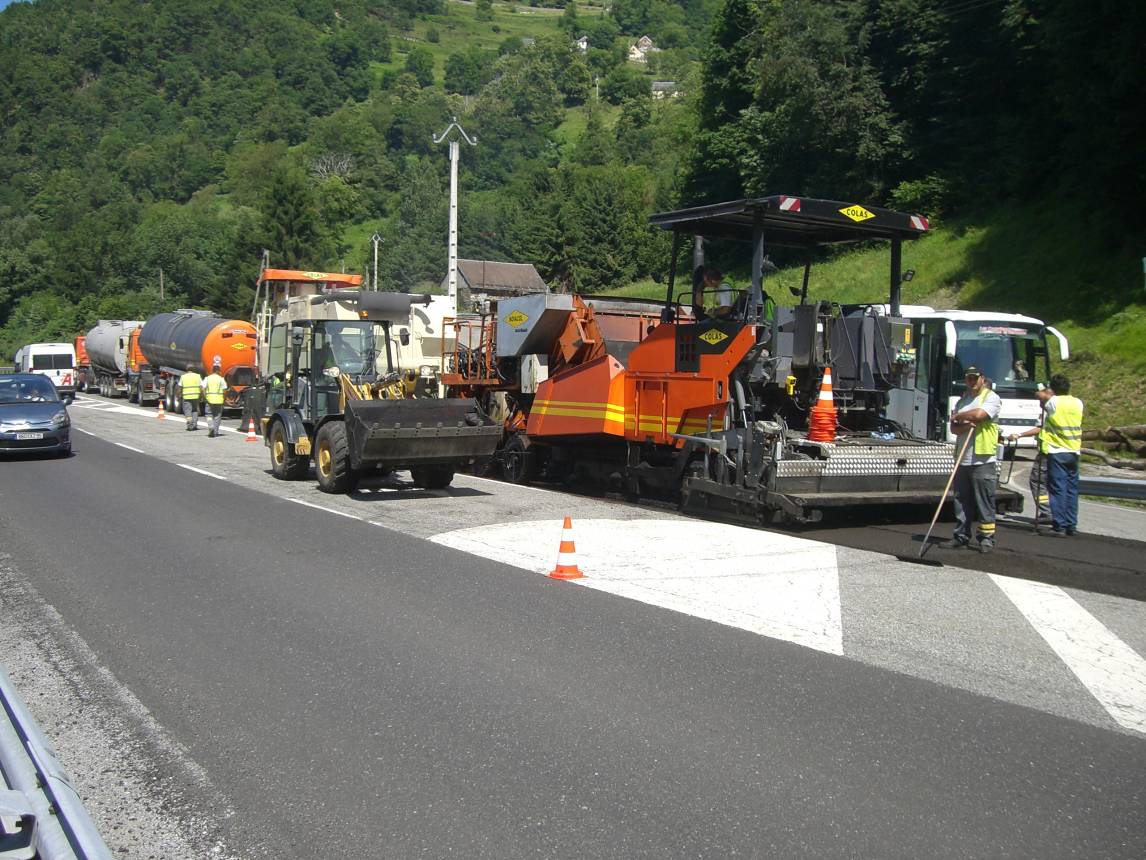 31
Very thin asphalt concrete BBTM
European standard 13108-2 
Thickness from 20 to 30 mm
Aggregates: LA20-MDE15-PSV 50 
Grading 0/6 and 0/10
Modified bitumen
Water resistance 
2 classes 
Class 1: void content 12/19%
Class 2: void content 20/25%
Mechanical stability (rutting test)
32
French formulations
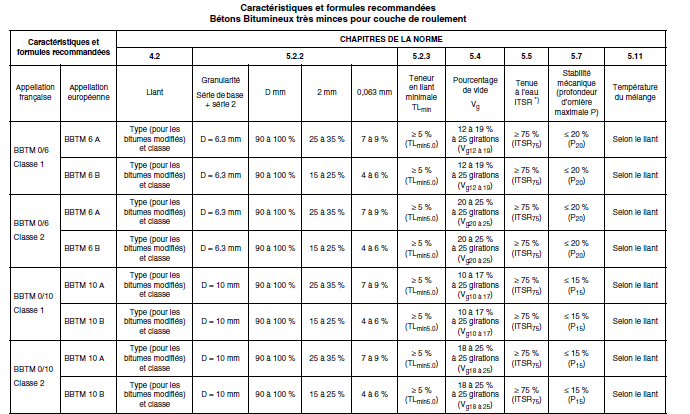 33
BBTM  uses
Main use 
High level of skid resistance
Low rolling noise 
 
Macro texture (Mean texture depth)
BBTM 0/6: 0.7 mm for 90%
BBTM 0/10: 0.9 mm for 90%
34
Longitudinal braking force coefficient
0,70
0,60
9th decile
0,50
BBTM
0,40
0,30
0,20
0,10
1st decile
Speed in km/h
0,00
40          60          80        100         120
35
BBTM uses
Existing pavement
Take care about the support 
Tack coat to water proof the existing pavement
New pavement 
Binder course 
Take coat
36
Novacol Cold in-situ recycling Advantages
To save new material by the re-use of whole in place 
To reduce the energy consumption
To reduce the need for transport
To limit the ancillary works (adjustment of levels, raising kerbs)
Very economic about 30% less traditional techniques
Environmental less G.E.S.
To reopen the roadway to traffic immediately
To recycle only one lane if necessary
Etc…
37
Conclusions
Cold in situ recycling 
More than 25 years of knowledge 
In situ recycling for the 2nd time
Good performances
Mechanical performance improvement
Environmental friendly technique
According to the treatment: No need of wearing course
38
Conclusions
Very thin asphalt concrete
New wearing course
Good surface characteristics (noise, skid resistance, macro texture)
Check the existing wearing course before (cracks, transversal profiles, etc.)
Take coat !!!
39
Thank you for your attention
40